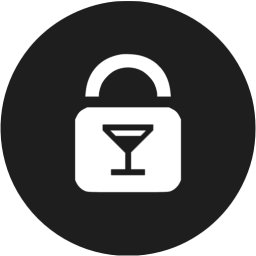 BreathaLockBreathalyzer Integrated Onto A Key fob
Group #31
Nicholas Fraser, Electrical Engineer
Nam Ngo,  Electrical Engineer
Charles Taylor, Computer Engineer
Motivation
About 1,825 college students between the ages of 18 and 24 die from alcohol-related unintentional injuries, including motor vehicle crashes.
The Alaska DMV estimates that over 5 years, a DUI costs the convicted driver almost $25,000, and Tennessee estimates that figure at between $5,000 and $10,000.
Already existing alternatives do not address DUI cases from being in “physical control” (essentially inside the car, not driving) of the vehicle but not actually driving it.
Goals and Objectives
Mitigate drunk driving by adding barriers and better alternatives
Provide a inexpensive barrier for users that frequently drunk drive
Build a breathalyzer that links to phone via Bluetooth
Upon a satisfactory alcohol limit the device will allow the unlock signal
Create a device small comparable in size to existing personal devices
Provide a civic service to our peers
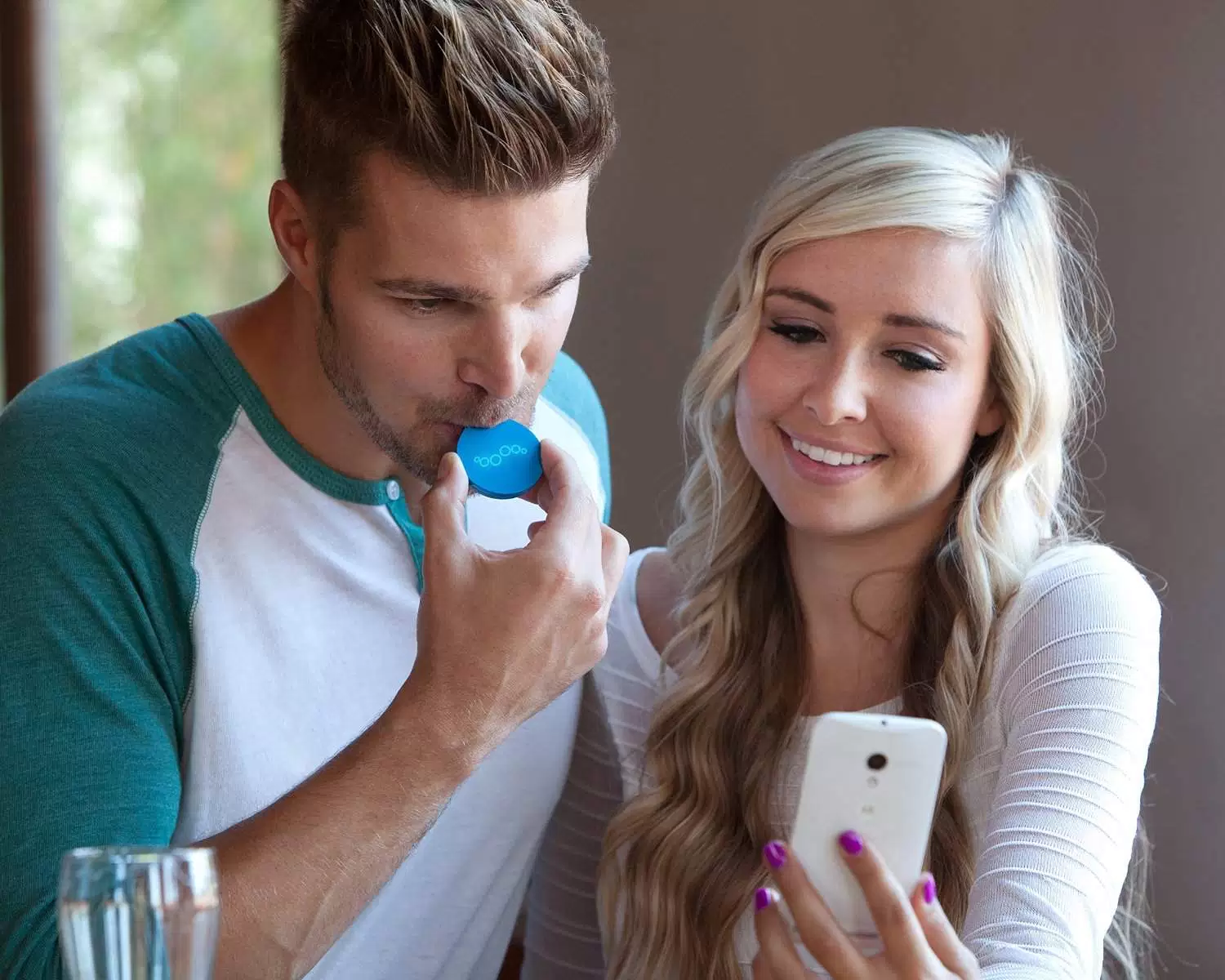 Specifications and Requirements
Overall Block Diagram
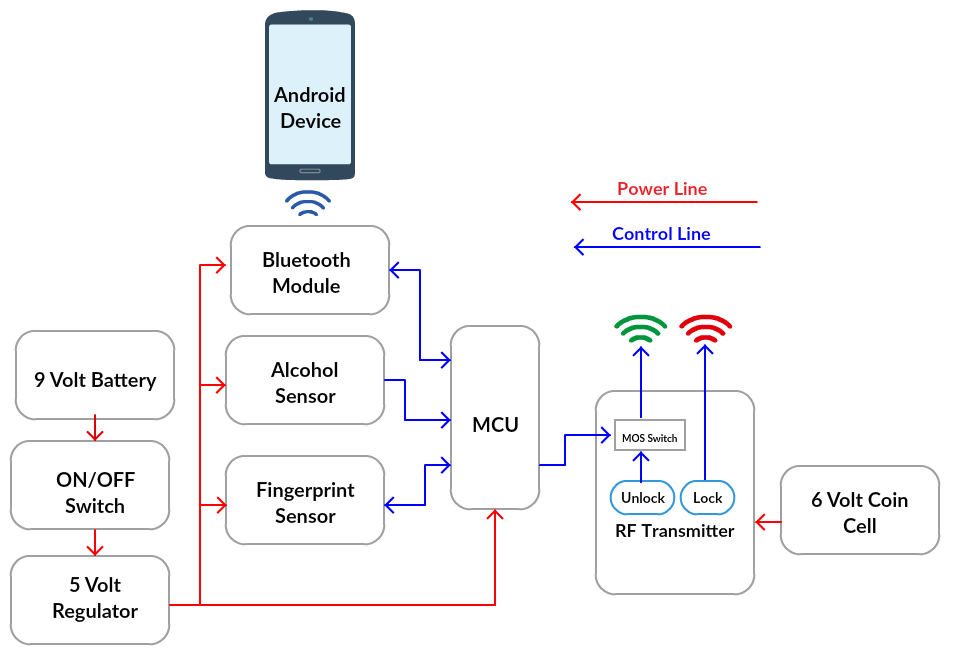 Work Distribution Diagram
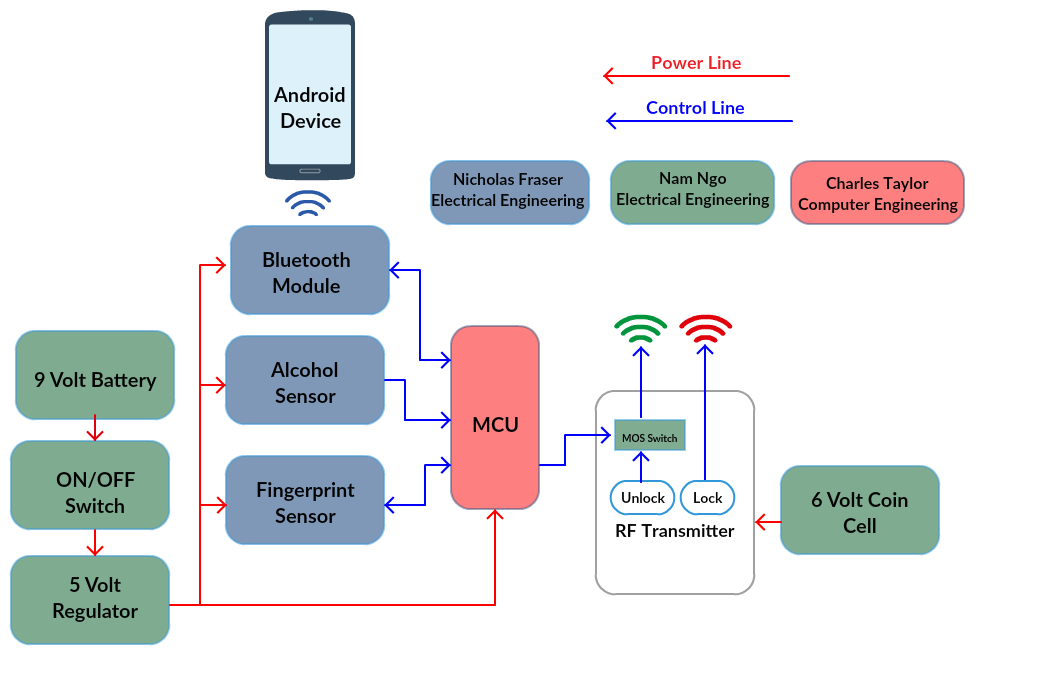 Sensor Workflows
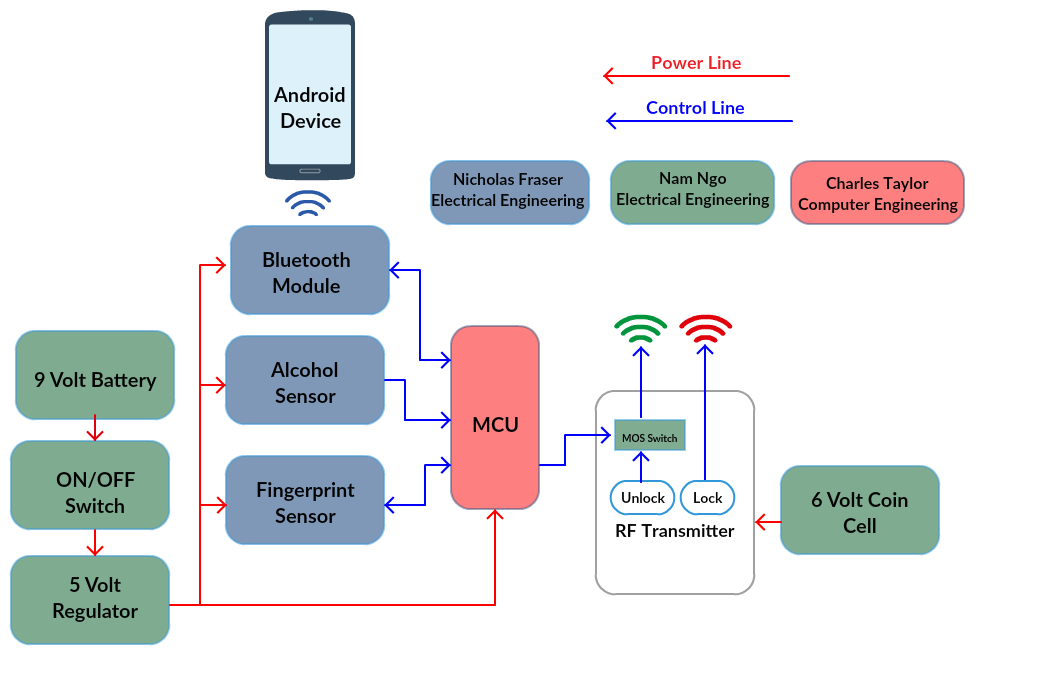 Alcohol Sensor Options
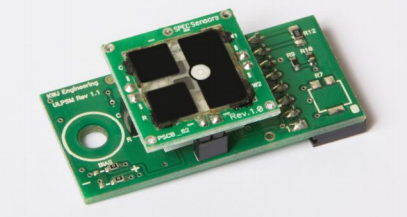 Alcohol Sensor Characteristics
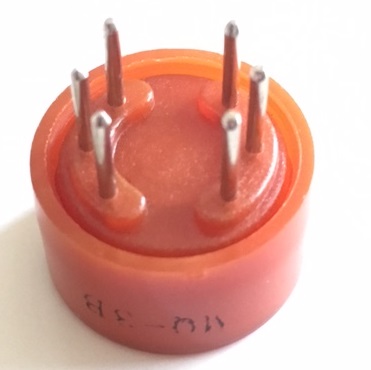 [Speaker Notes: We chose to use the MQ-3 alcohol sensor because of its simplicity, sensitivity, and fast response time. This sensor provides an analog output that can be read and analyzed by a microcontroller to decipher the sobriety of the user.]
Alcohol Sensor Subsystem
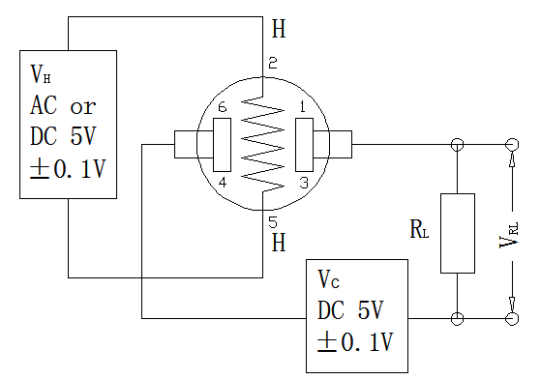 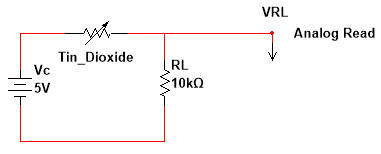 The MQ-3 sensor operates by heating a piece of tin dioxide and passing current through it. 
Tin dioxide’s conductive properties change in the presence of alcohol. 
Using the effect of a voltage divider we can read the voltage across a load resistor and relate that to alcohol presence.
[Speaker Notes: The MQ-3 sensor operates by heating a piece of tin dioxide and passing current through it. Tin dioxide’s conductive properties change in the presence of alcohol. 
Using the effect of a voltage divider we can read the voltage across a load resistor and relate that to alcohol presence.]
Fingerprint Sensor Options
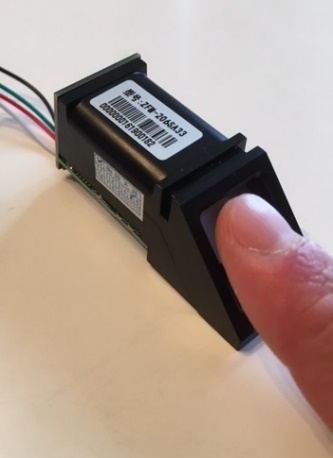 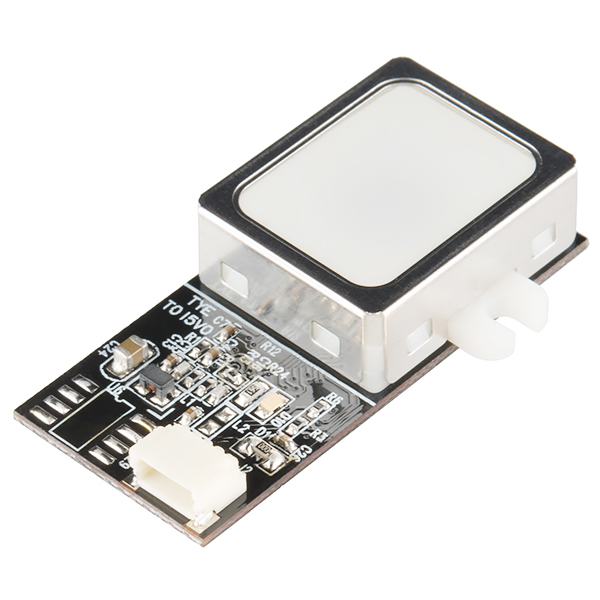 Fingerprint Sensor Characteristics
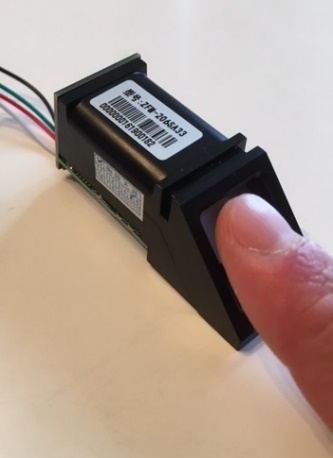 Bluetooth Module Options
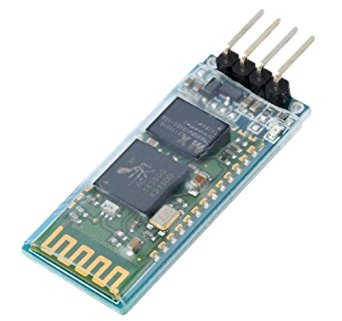 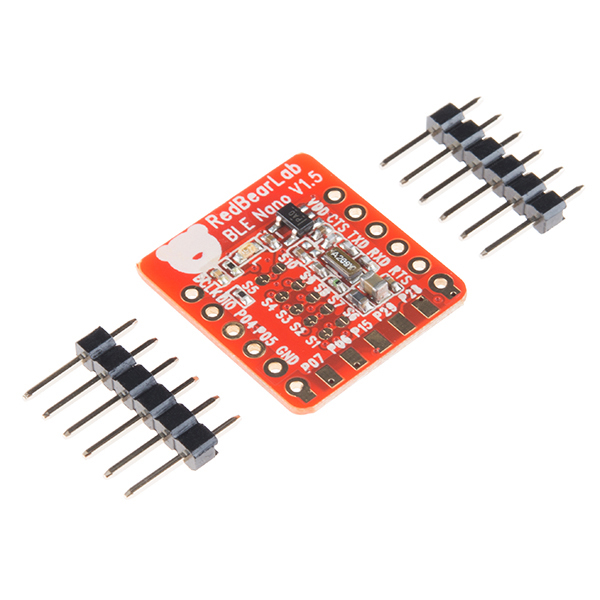 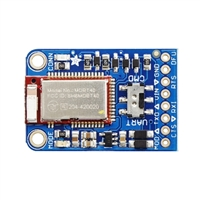 [Speaker Notes: Deciding Factor: price and product support]
Bluefruit LE UART Friend
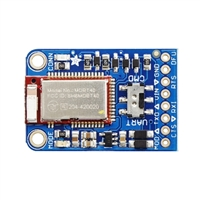 Power System
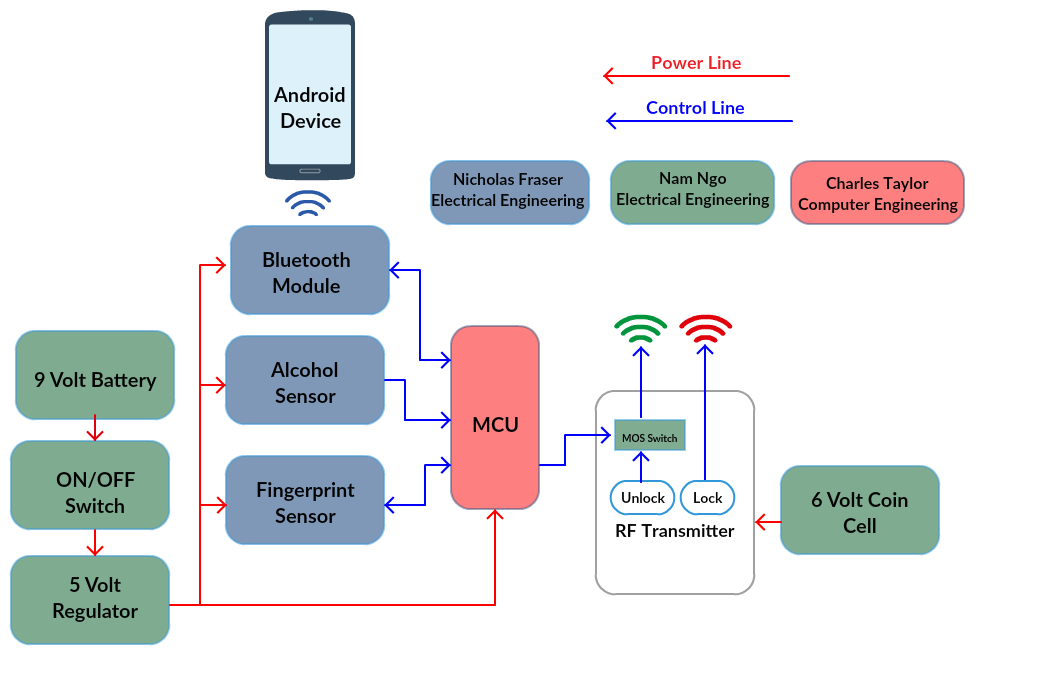 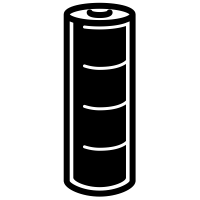 Power options
Battery Selection
Main PCB: 
Standard 9V battery 
Lithium ion, Lithium polymer, nickel-metal hydride 
Rechargeable, nonrechargable
RF transmitter: 
2x 3V coin-cell 
Lithium ion
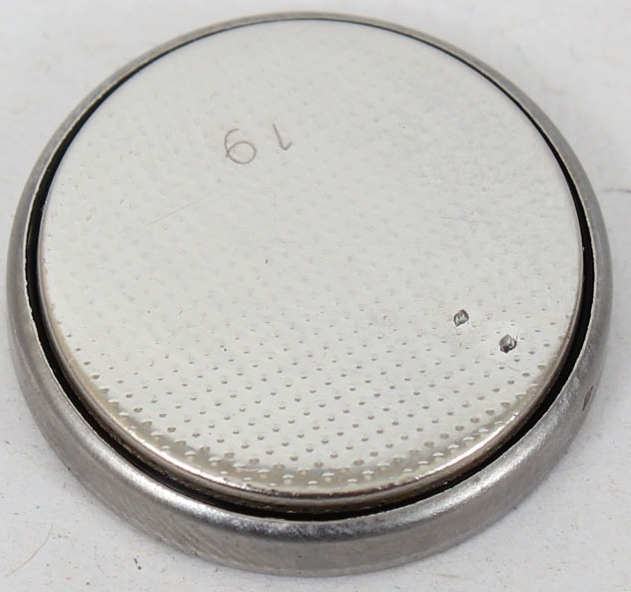 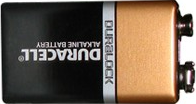 RF integration
Initial Intent
Implementation
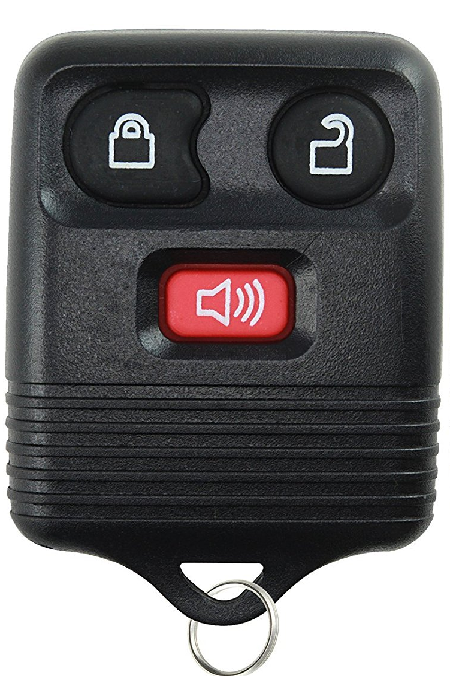 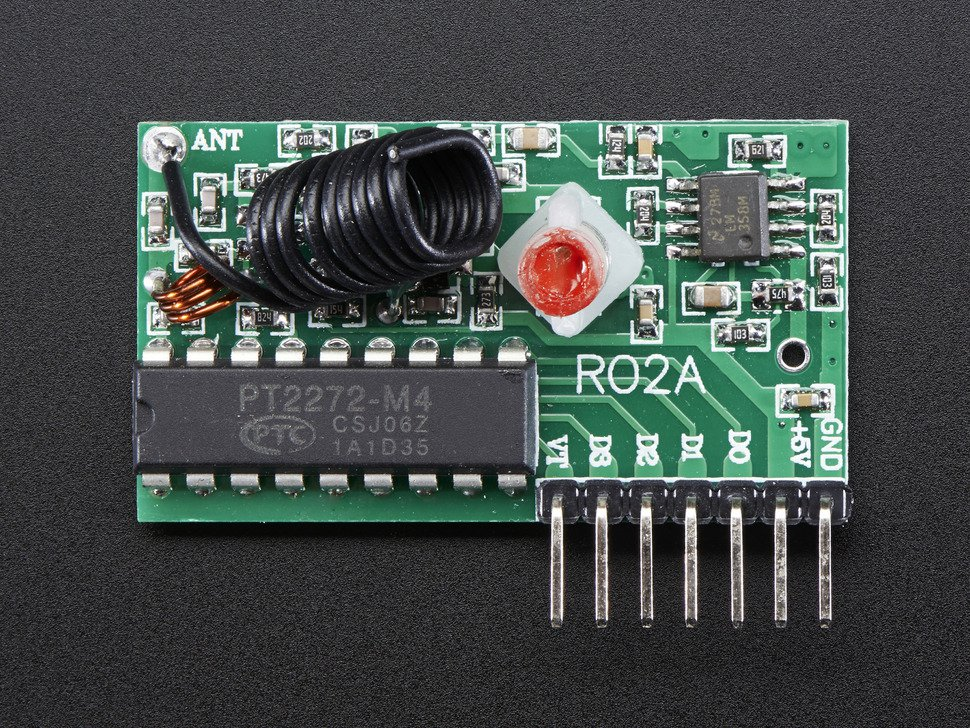 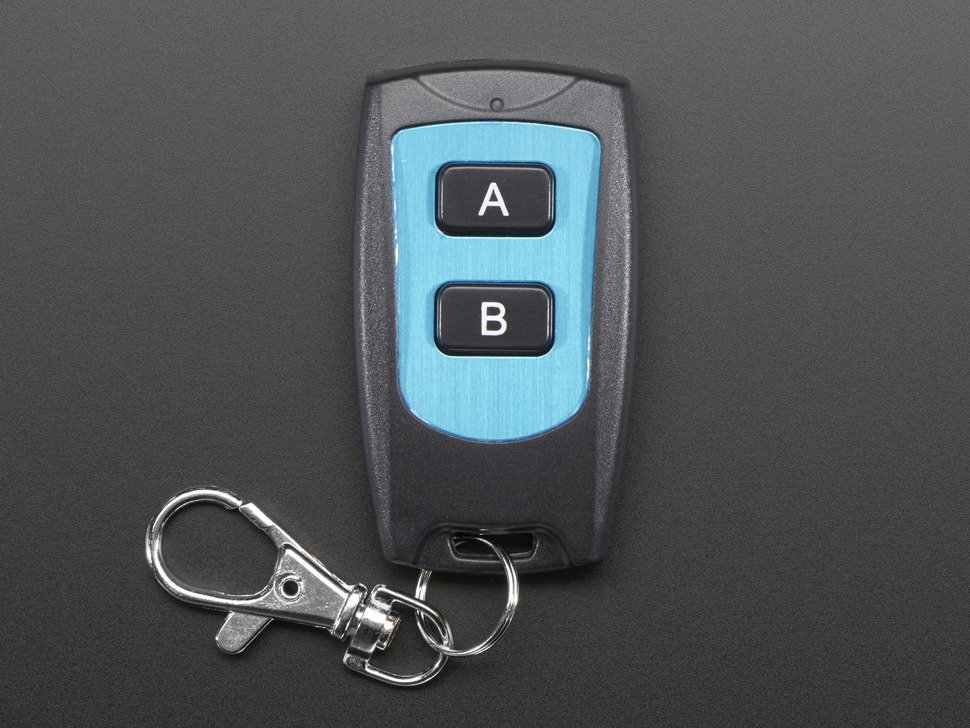 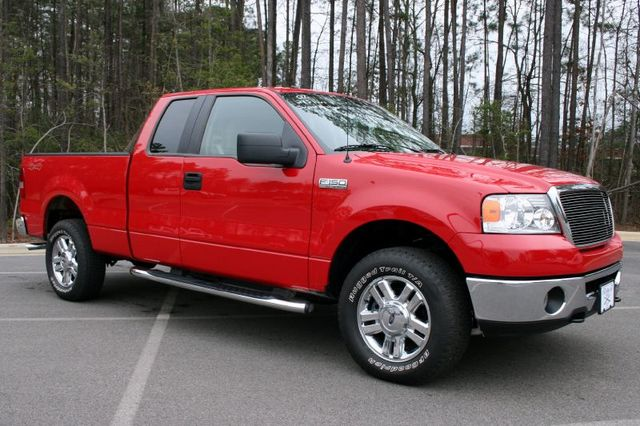 Manufacture Specific
Cost ineffective 
Poor testing Environment
One to one 
Easier to demonstrate concept 
Practical testing environment
Modeling RF transmitter
Blackbox Model
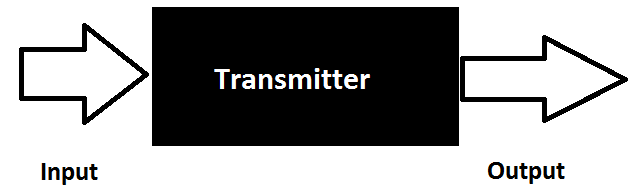 Knowns:
Device output given device input
Operating voltage of 4-6V 
LED status output given an input 

Unknowns:
Circuit schematic
Overall PCB Schematic
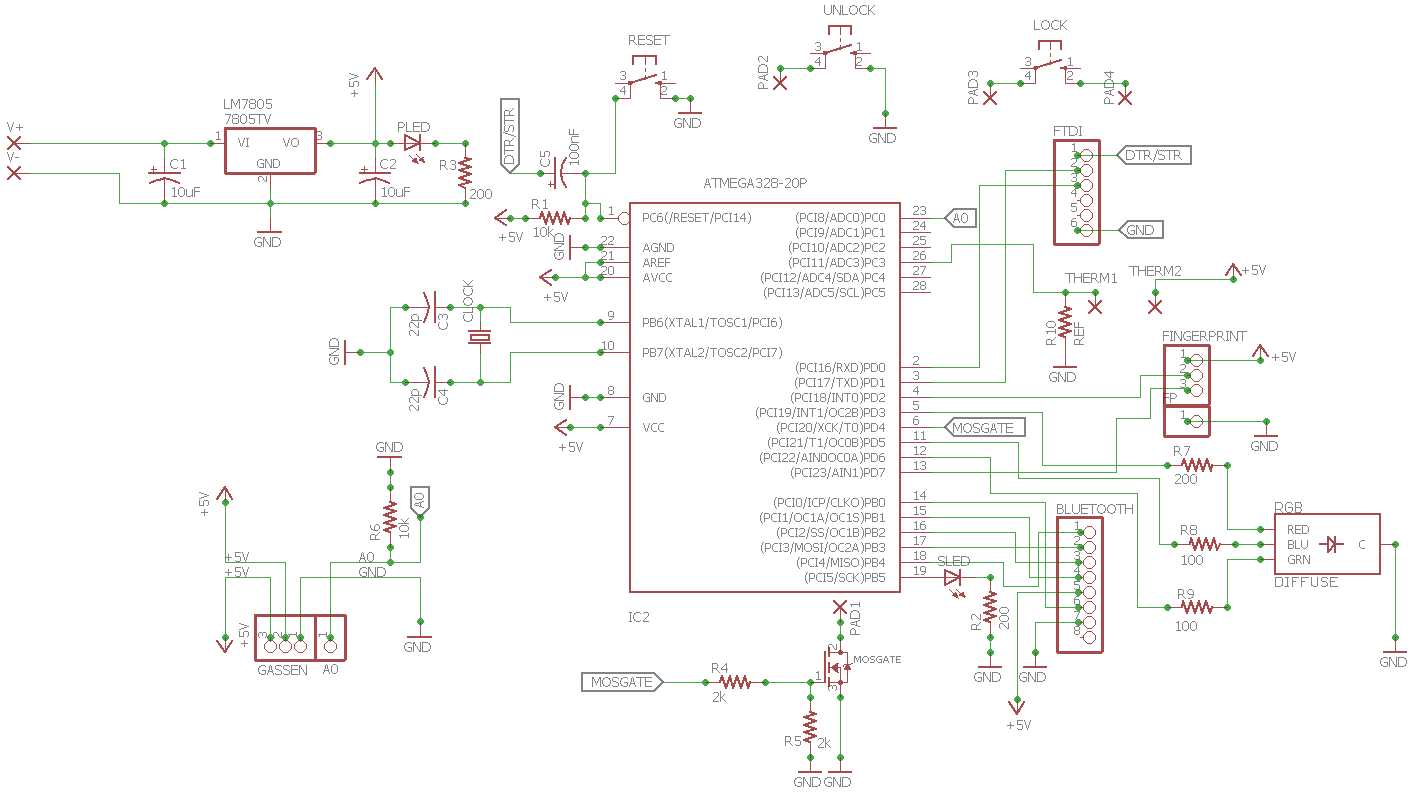 Power Supply
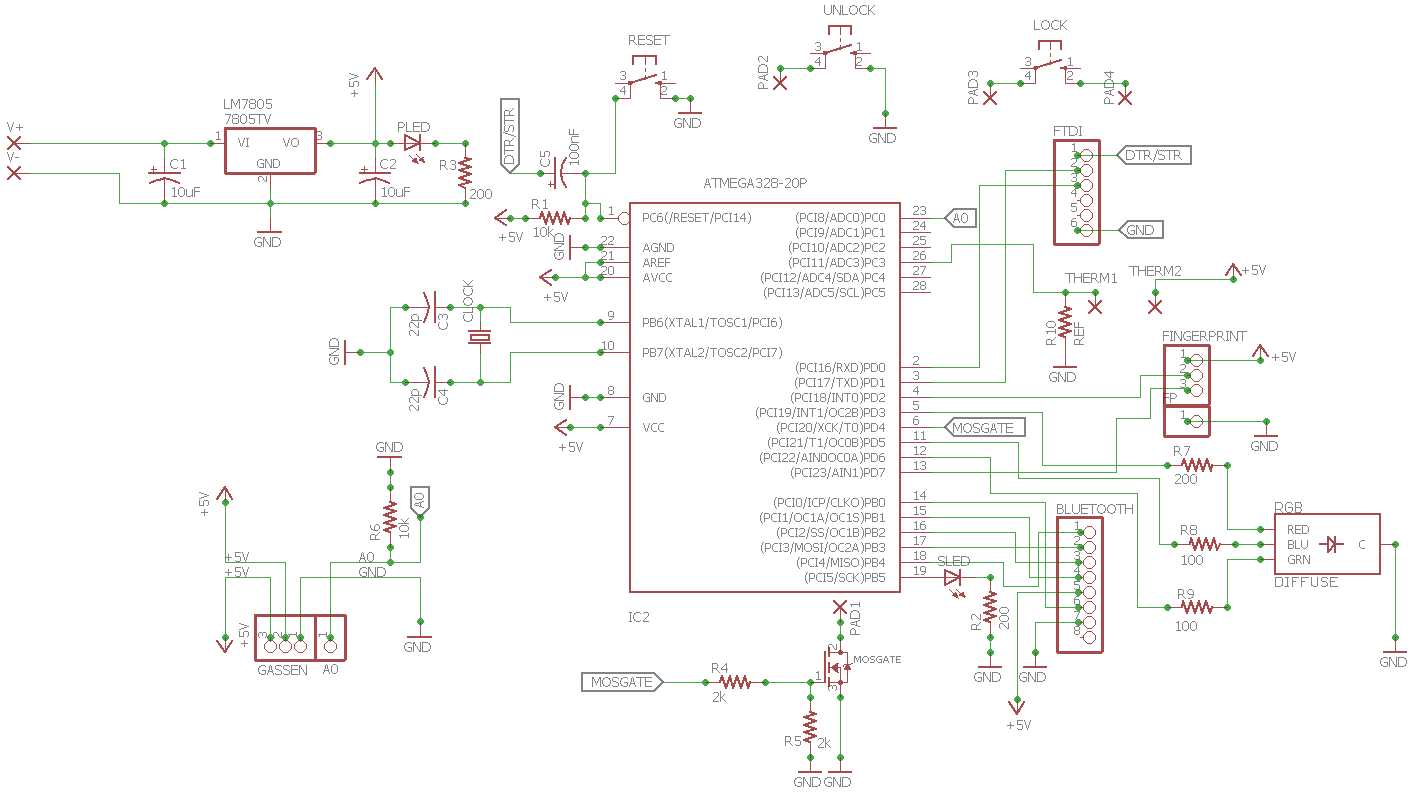 Regulated power supply
Sensor Integration
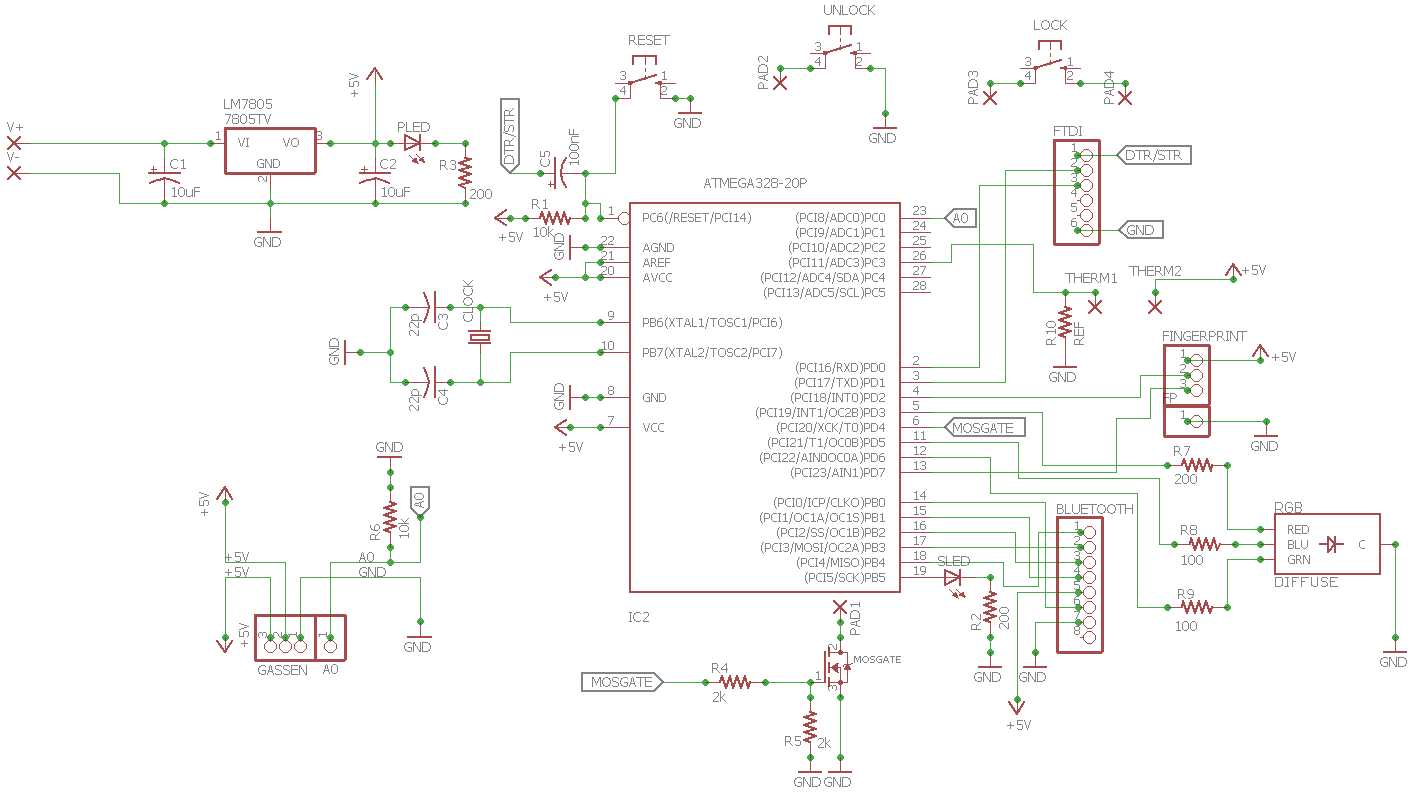 Fingerprint Sensor
Gas Sensor
Bluetooth Module
Microcontroller
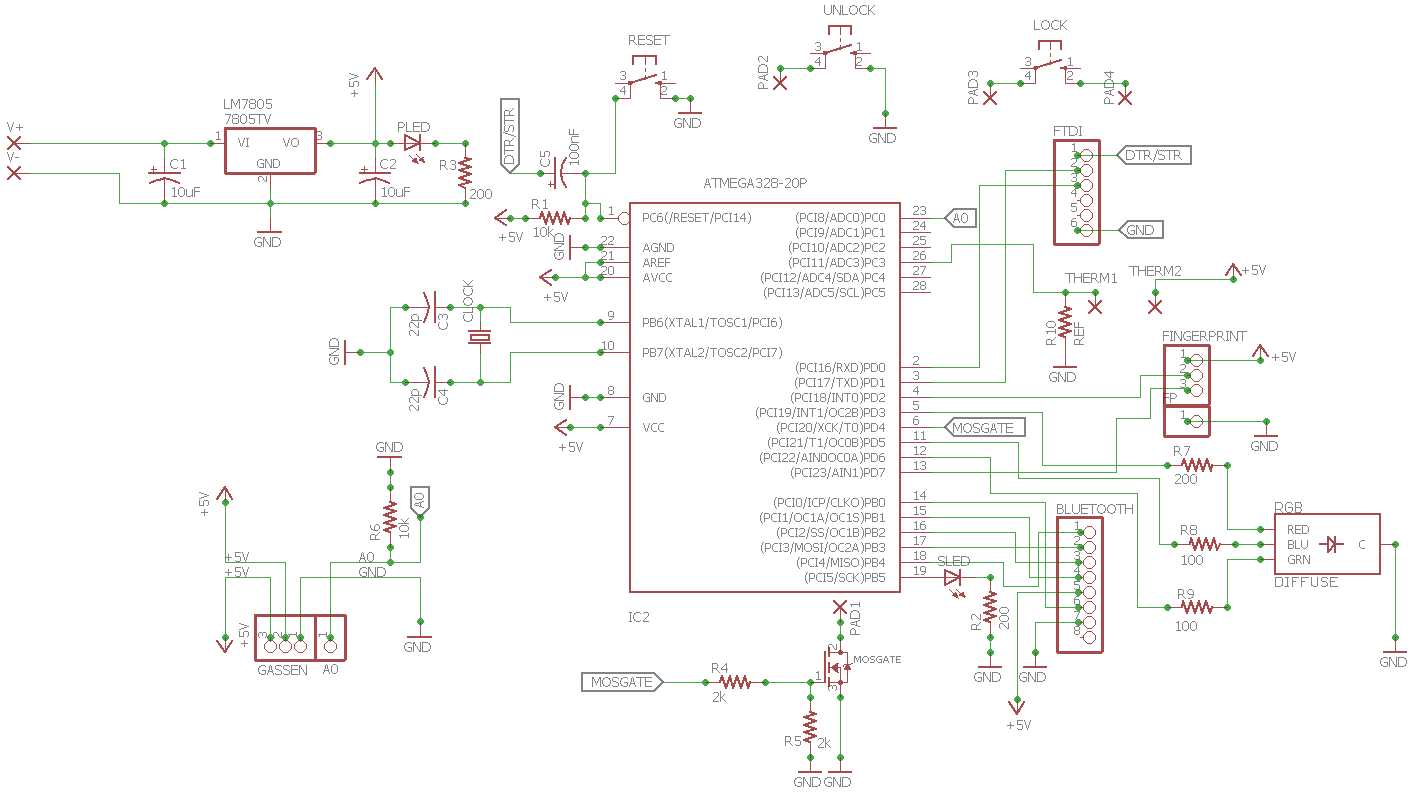 Microcontroller
Transmitter integration Schematic
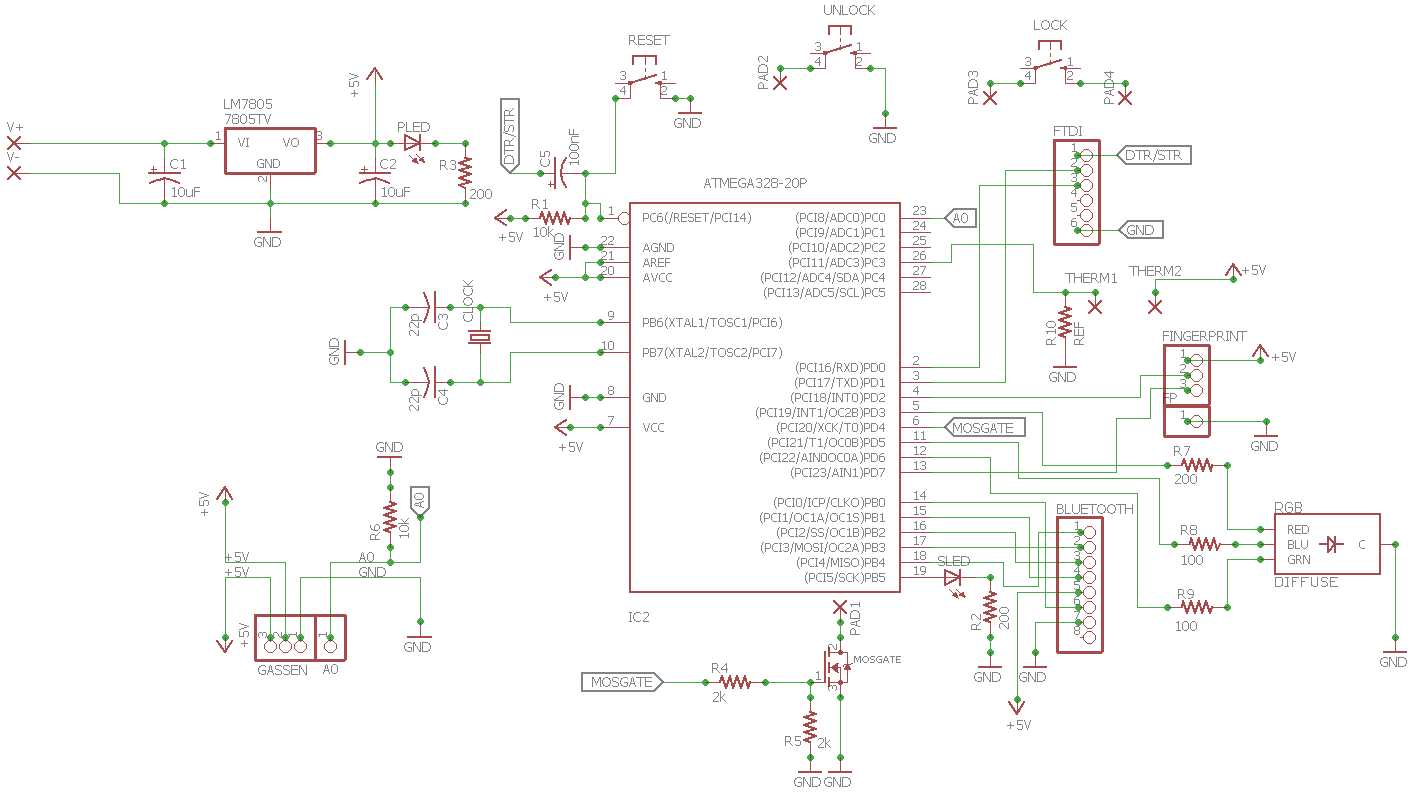 Unlock/ Lock Pushbuttons
MOSFET Switch
LED Integration Schematic
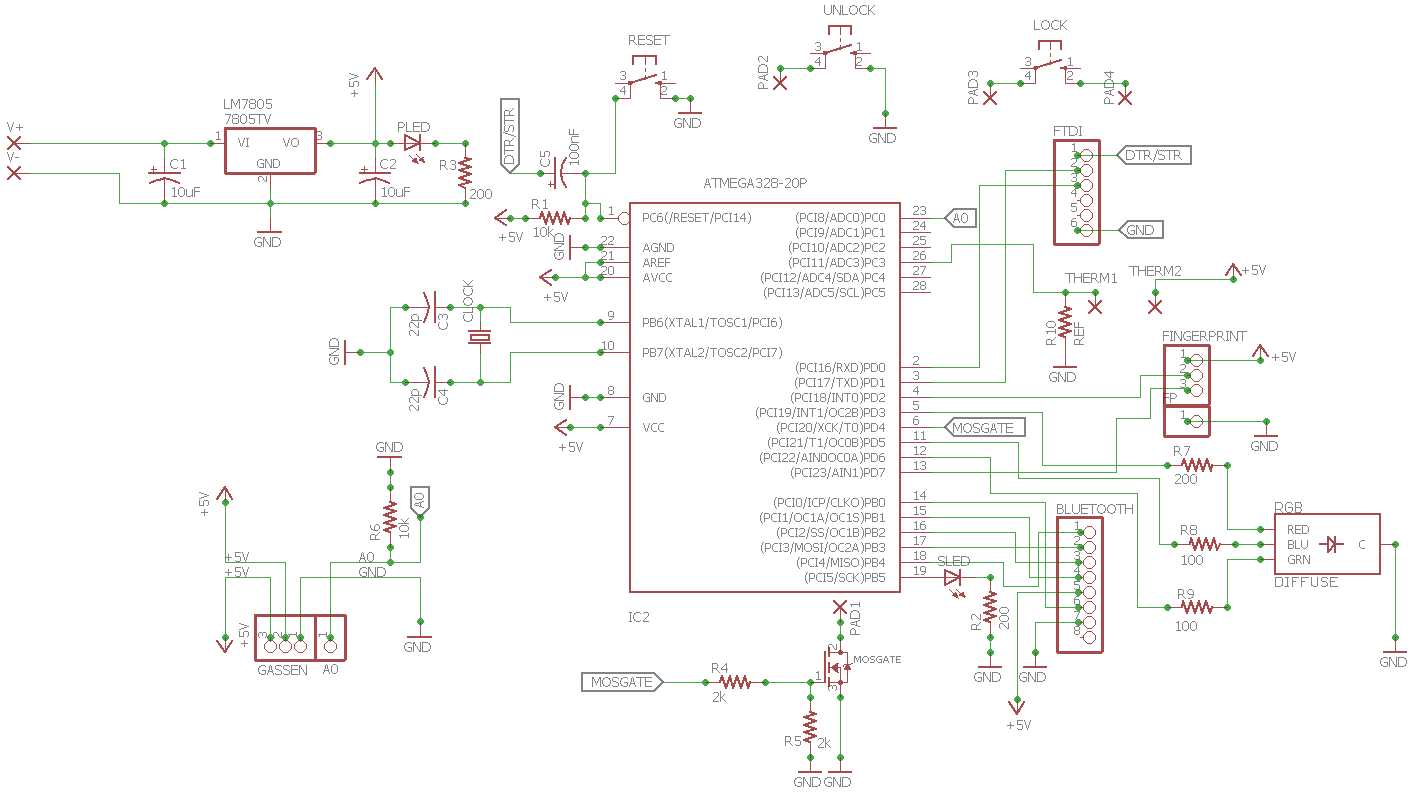 Power LED
Status LED
RGB LED
PCB Board Layout
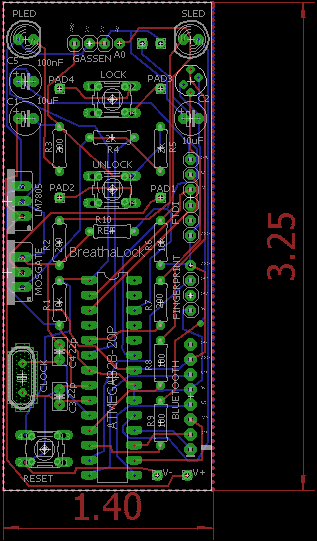 1.40” x 3.25” 
Two Layer Board 
Symmetric
[Speaker Notes: NAM can you add words to fill up white space]
Software & MCU
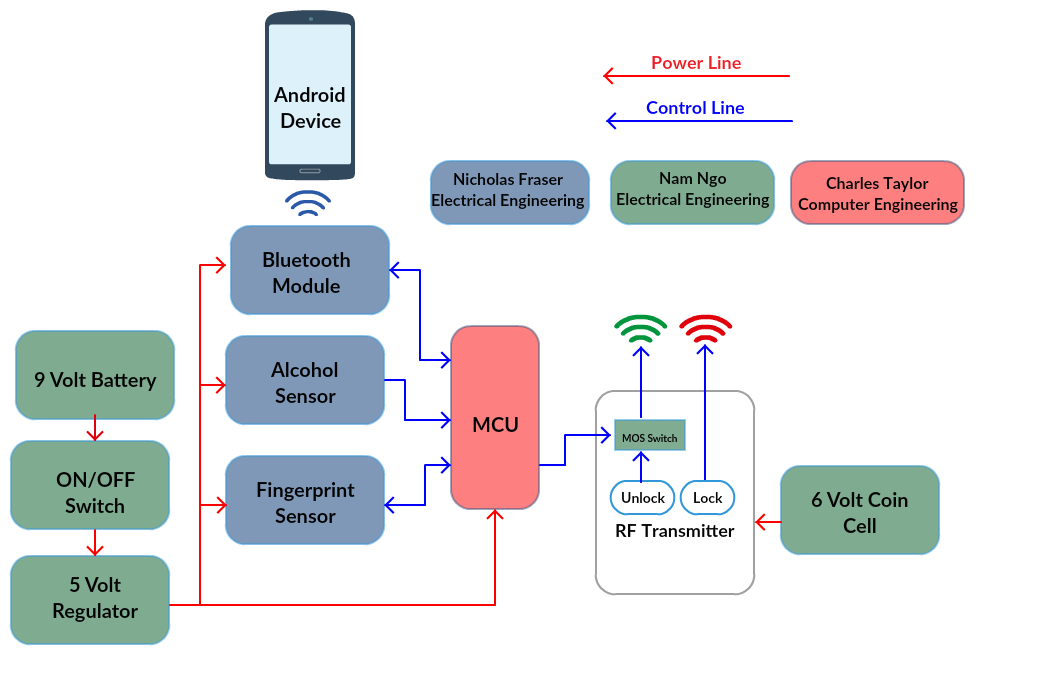 Microcontroller Development Environment
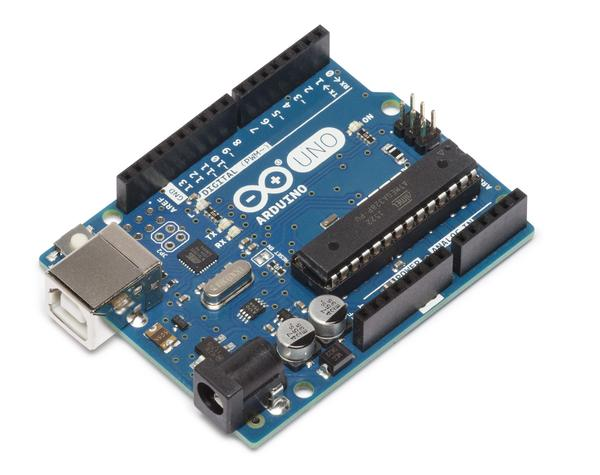 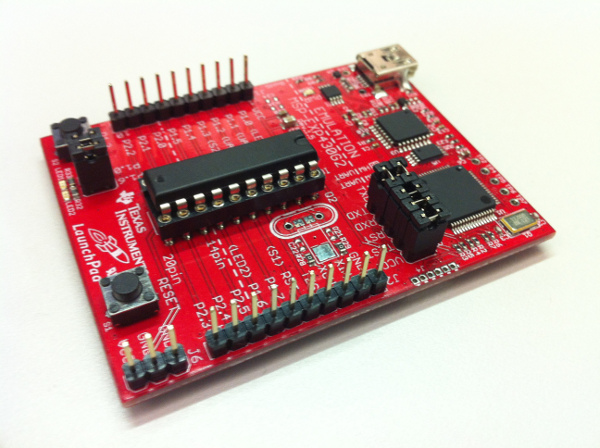 Project Microcontroller
Android vs. IPhone
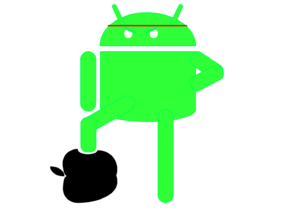 Software Flow
Software States
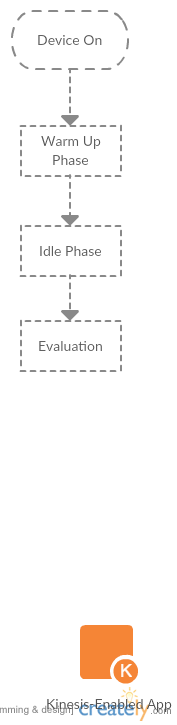 On Device Turn on
Warm up phase/Initialization phase
Fingerprint
MQ3 Warmup phase
Idle Phase
isUserBlowing
Collect ADC value
Evaluation/Comm
isTheUserSober
Send over Bluetooth status
Warm Up Phase
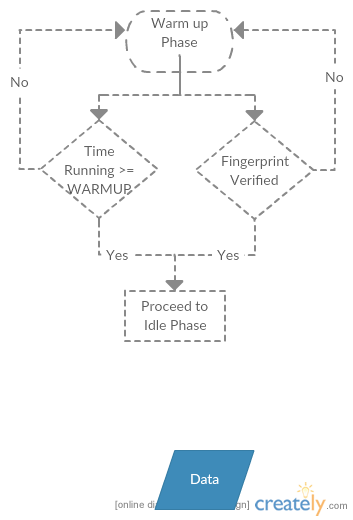 After powering Breathalock on, before proceeding the user must
Validate Fingerprint
Wait 15 seconds for MQ3 to warmup
As per the datasheet warmup time is required
Idle
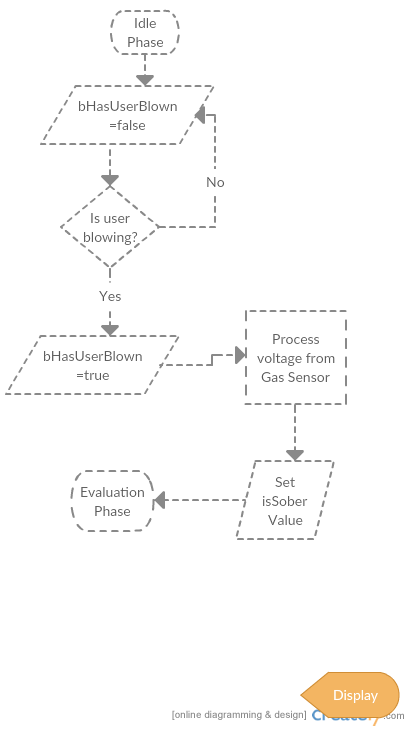 Check if the user has blown (implemented to avoid workarounds)
Set the userHasBlown value
Process two voltage reads and compare the delta between the two
Positive delta the user has some alcohol present and may be inebriated 
Inebriated checks against our tolerance value
Negative delta determines the user is sober
Evaluation
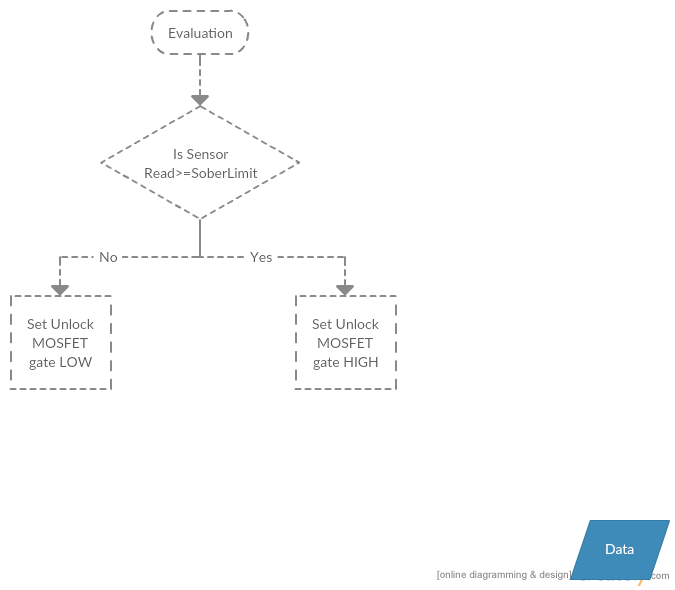 Compare the sensor value read to our sober limit 

If so keep the MOSFET gate voltage low for the Unlock button

Otherwise allow the user to utilize the UNLOCK button on the keyfob

If connected begin streaming data to the Android app
Bluetooth
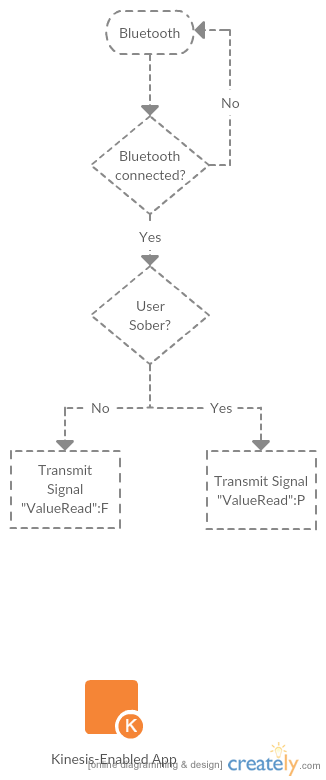 Check if Bluetooth android app is connected
Value is sent as one String in the format of “ValueRead”:P|F Where
ValueRead is the voltage value read from the gas sensor
Where P and F is pass or fail
Total Process Flow
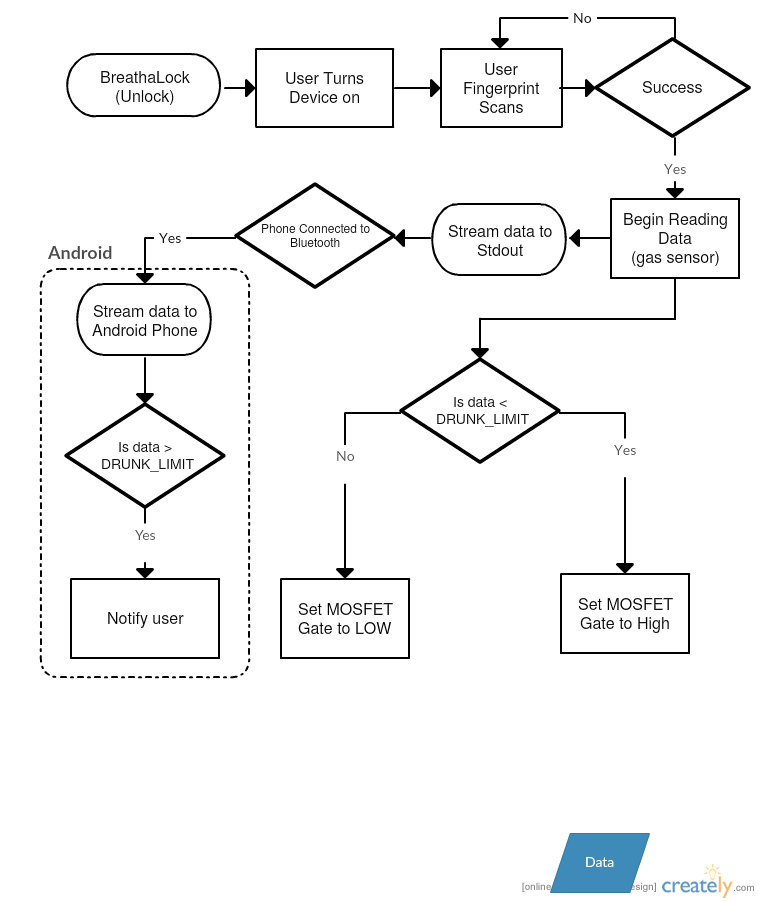 LED status lights
Android App Features
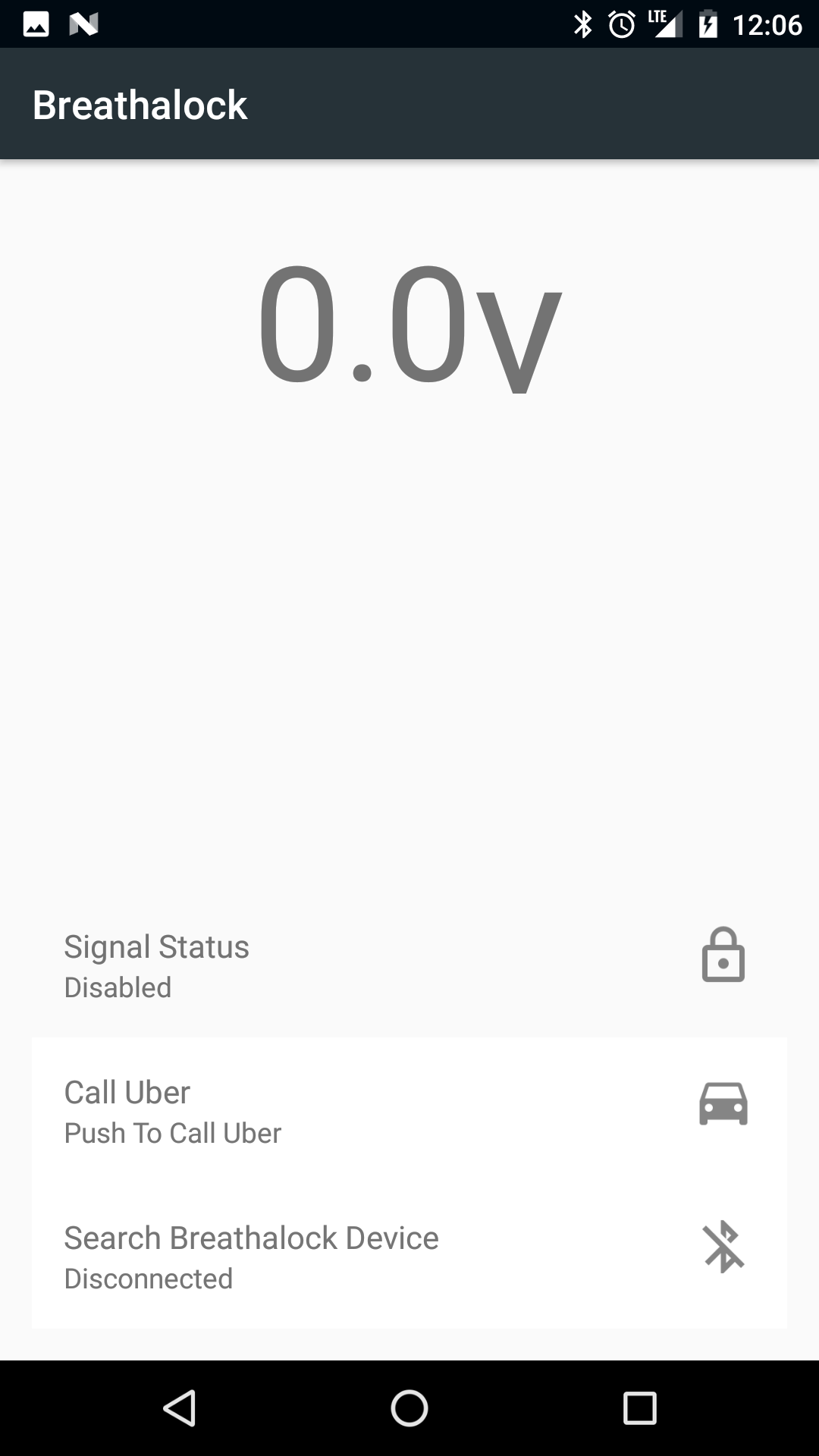 Display 
Signal Status
Call Uber
Search for Breathalock Devices
Icon corresponds to device state for user feedback
Procedure
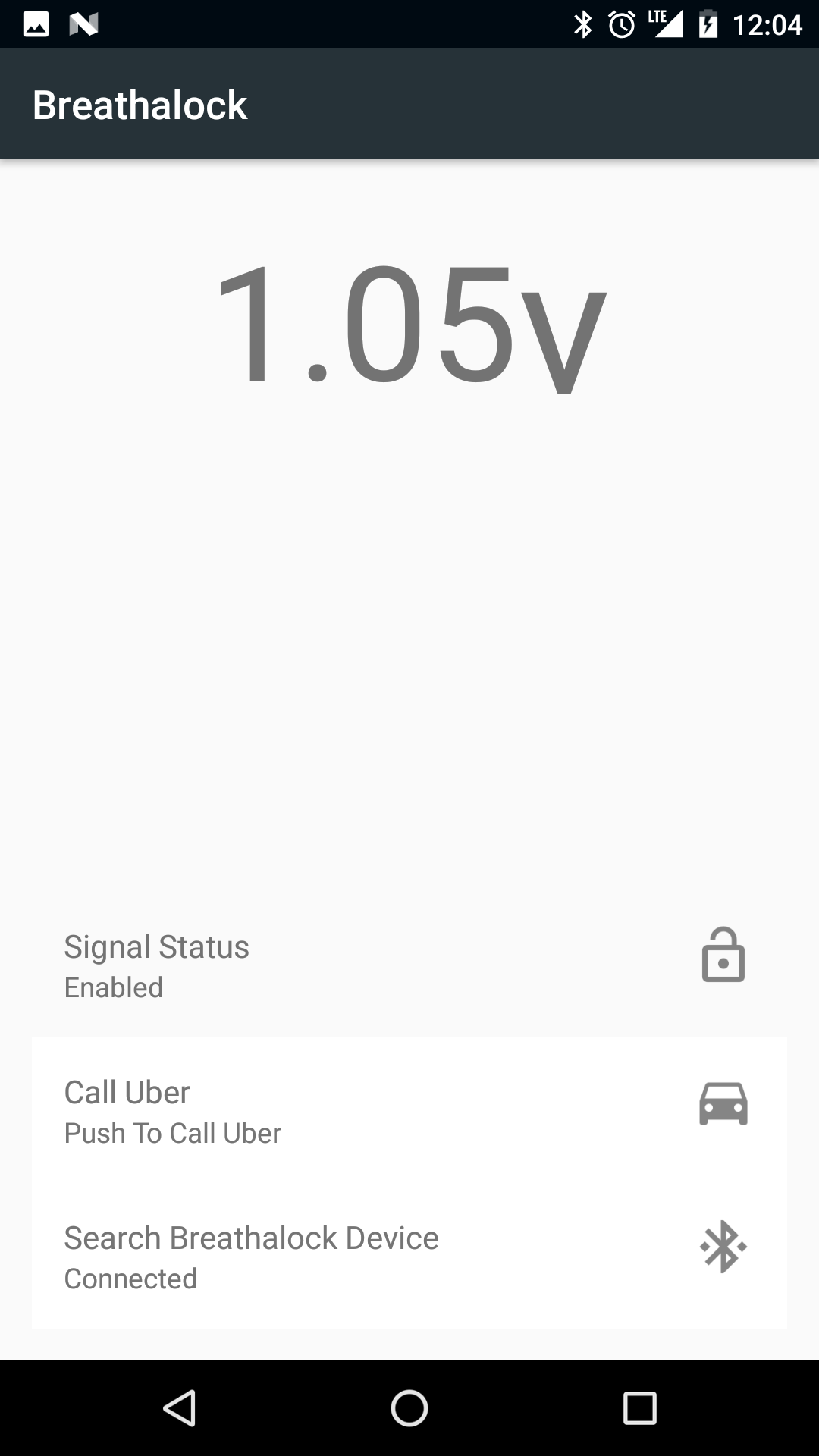 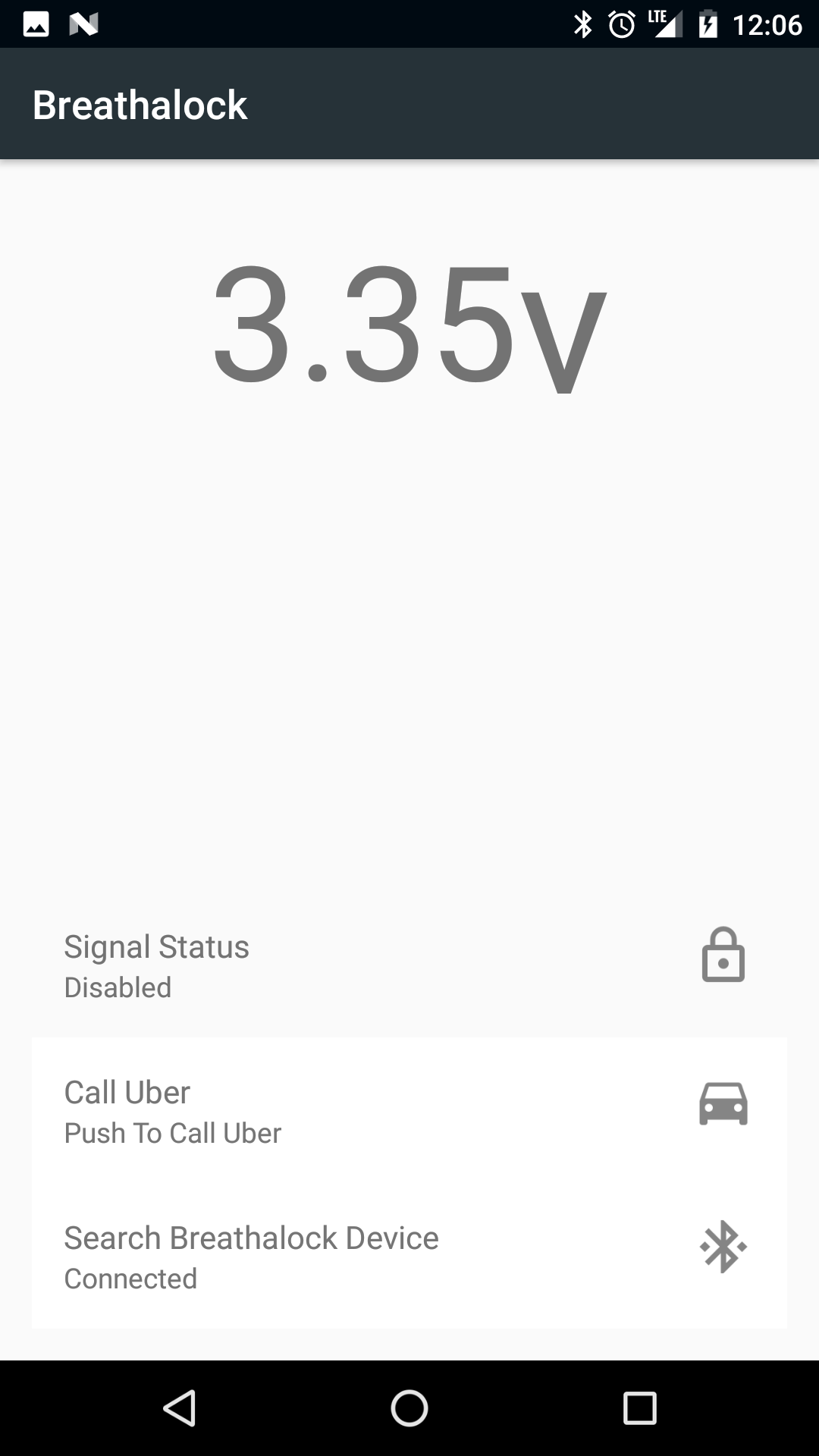 Uber option always available
When measuring over the limit the unlock button becomes unavailable on the device
You are prompted with an alert which includes
Prototyping
Pictured Development Board (left to right):
Fingerprint Sensor
Alcohol Sensor (MQ-3)
Bluetooth
Development Board
Enclosure Design
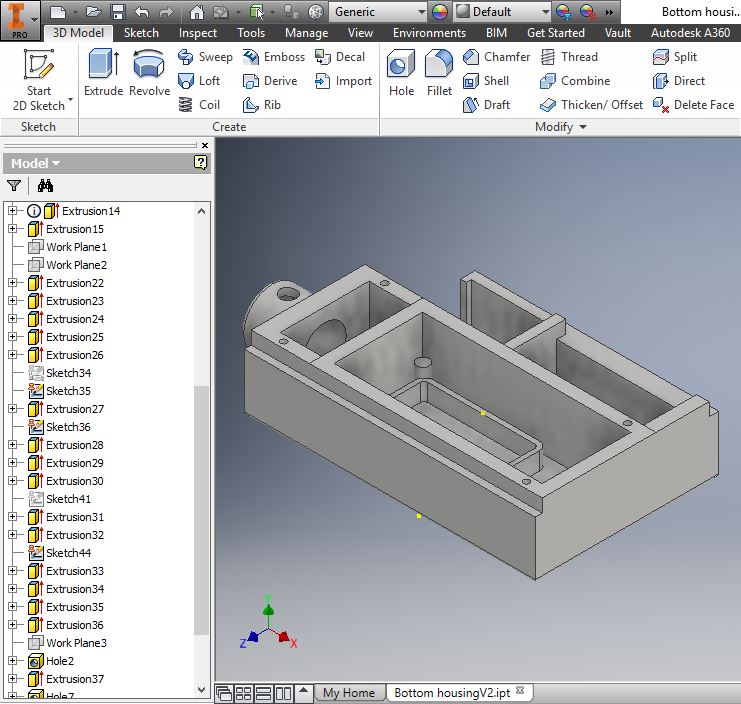 Designed in Autodesk Inventor
Dimensions
2.86” x 1.55” x 5.15” 
Printed in PLA
Final Product
Pictured Development Board (left to right):
Dimensions
2.86” x 1.55” x 5.15” 
Weight
0.41lbs
PLA Custom 3D Printed Case
Administrative Content
Work Distribution
Kanban – Workflow
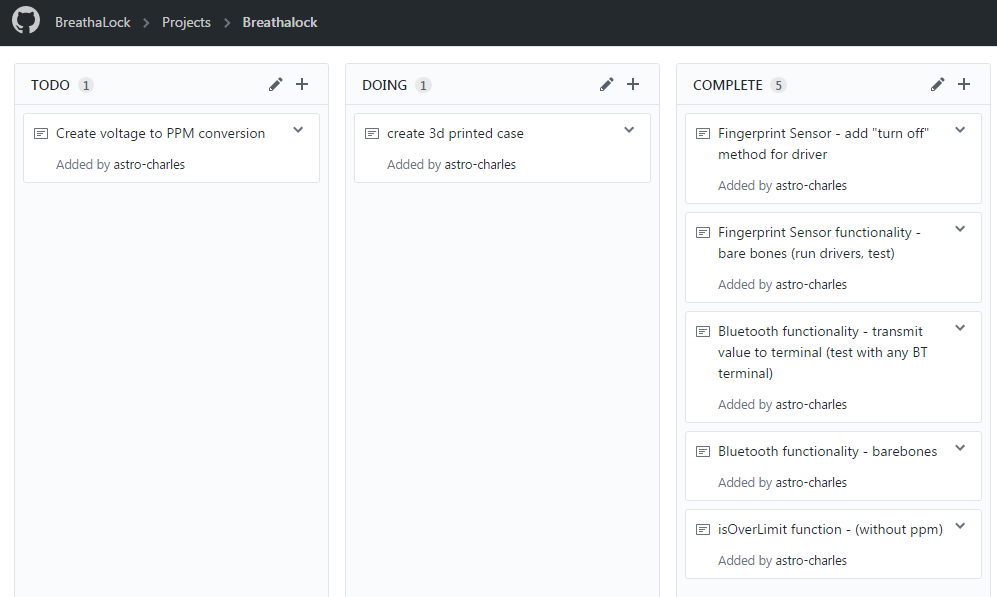 Budget Analysis
[Speaker Notes: Estimated, bought multiple components, and does not include PCB yet]
Cost Analysis (per item)
Financing
No sponsorship

 We are self-funded and have no sponsorships therefore, are able to create the product to our own preferences with no constraints.

 We paid for everything ourselves.
Project Progress
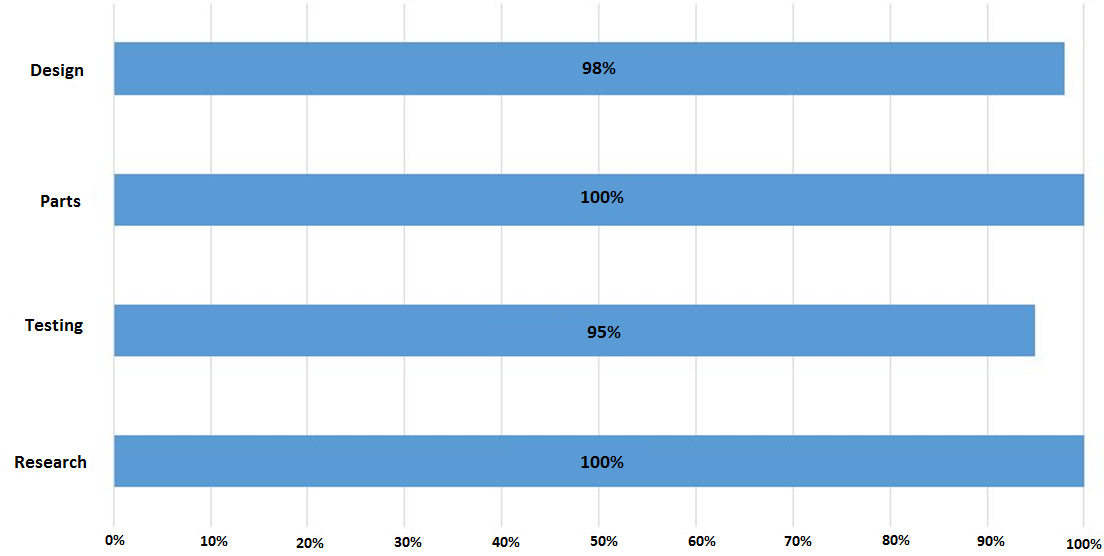 Specifications and Requirements Met
Forward Thinking
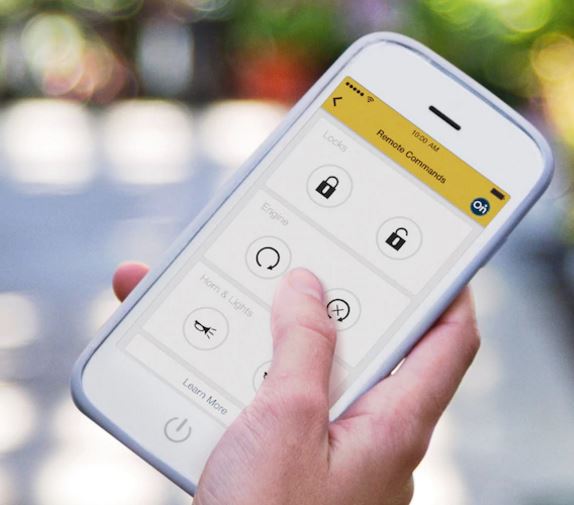 Manufacturers are integrating cellphone control of locks, ignition, etc. 

We already communicate with cell phones and could provide data to these applications.

With the help of big name car manufacturers it would be possible to integrate BreathaLock features.
Questions?
Demo!
Fingerprint Process Flow
After powering Breathalock on before proceeding the user must
Have a fingerprint stored
Scan your finger
The user will place their finger on the scanner
The scanner takes roughly 2 seconds to scan
The device then compares that image to
Gas Sensor Software Flow
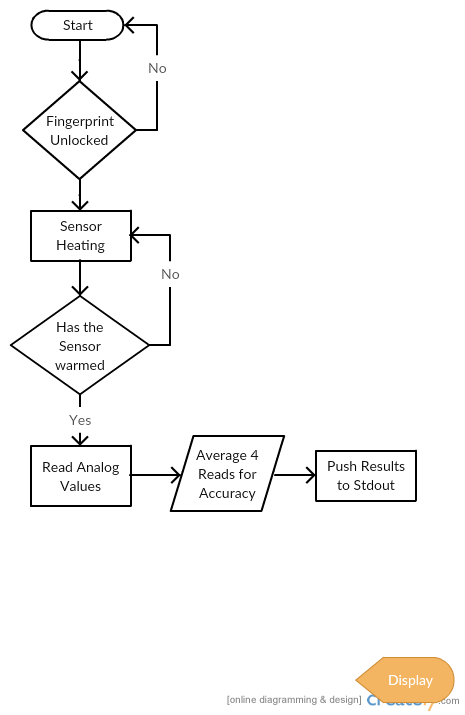 Before processing Alcohol content in air the user must
Unlock the device with the fingerprint sensor
Wait for warming time
The device will begin reading the analog values passed over the sensor
To mitigate abnormal readings we average four readings together
Push the results to standard out